КРАТКАЯ ПРЕЗЕНТАЦИЯ ОБРАЗОВАТЕЛЬНОЙ ПРОГРАММЫДОШКОЛЬНОГО ОБРАЗОВАНИЯ
Муниципального бюджетного дошкольного образовательного учреждения – детский сад №2 «Соловушка» г. Клинцы Брянской области
ОБРАЗОВАТЕЛЬНАЯ ПРОГРАММА ДОШКОЛЬНОГО ОБРАЗОВАНИЯ РАЗРАБОТАНА В СООТВЕТСТВИИ С:
Федеральным государственным образовательным
стандартом дошкольного образования
(далее – Стандарт)
Федеральной
образовательной программой дошкольного образования
(далее – ФОП ДО).
Цель Программы: разностороннее развитие ребенка на основе духовно-нравственных ценностей российского народа, исторических и национально-культурных традиций
Программа реализуется в группах общеразвивающей направленности, как программа психолого-педагогической поддержки, позитивной социализации и индивидуализации, развития личности детей дошкольного возраста и определяет комплекс основных характеристик дошкольного образования.

Реализуется в течение всего периода пребывания детей в
детском саду от 2-х лет до прекращения образовательных отношений
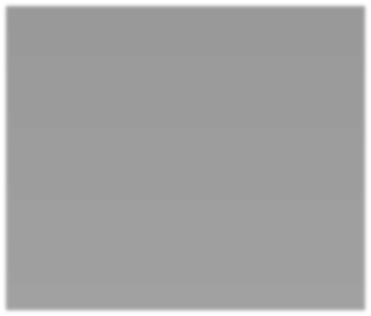 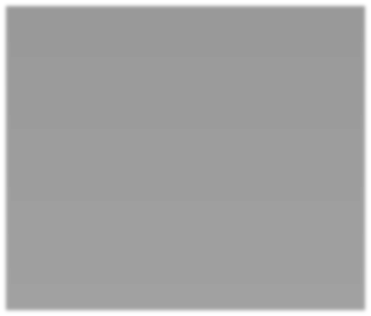 Обязательная часть
(занимает 80% от её общего объёма)
Вариативная часть
(часть, формируемая
участниками
образовательных отношений – занимает 20%
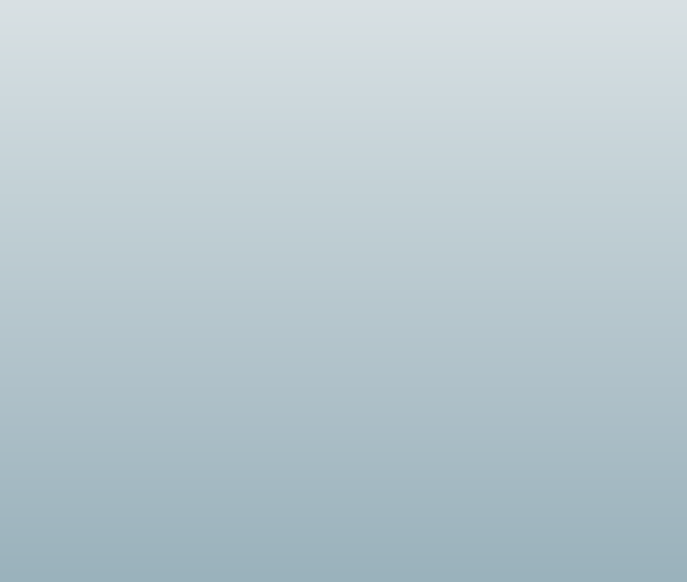 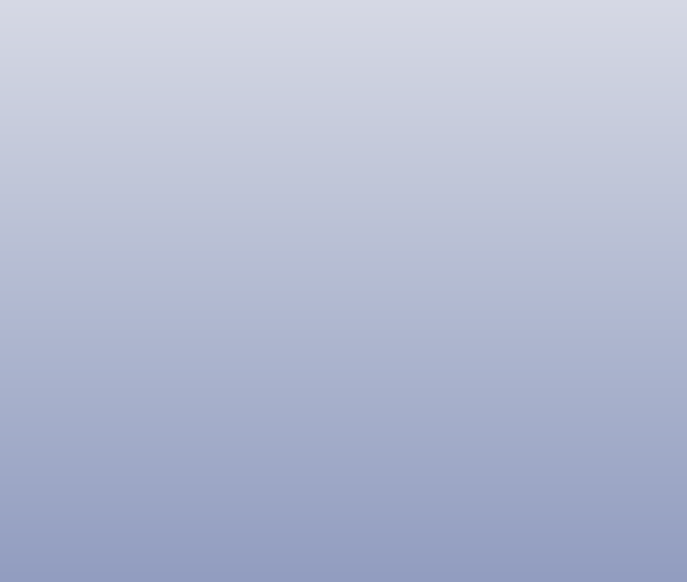 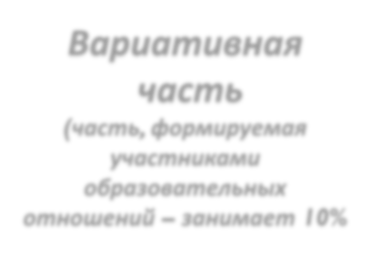 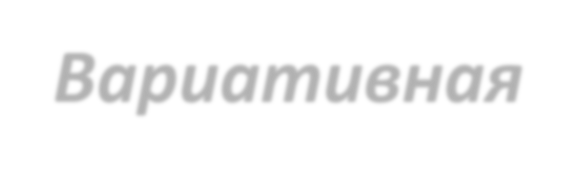 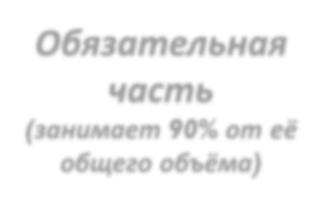 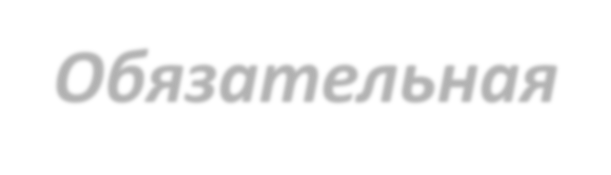 Программа состоит из двух частей:
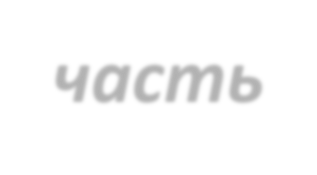 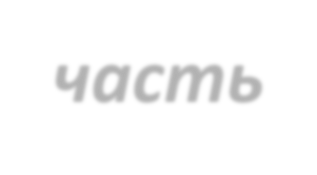 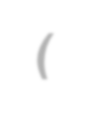 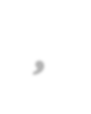 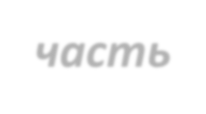 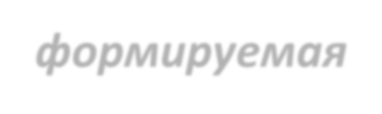 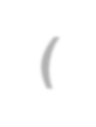 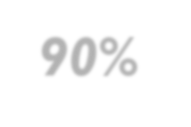 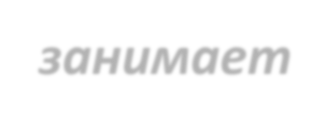 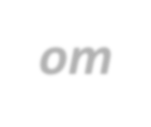 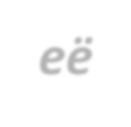 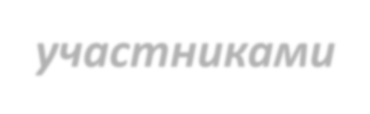 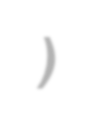 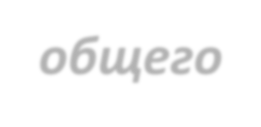 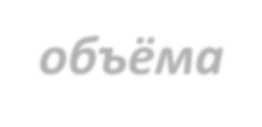 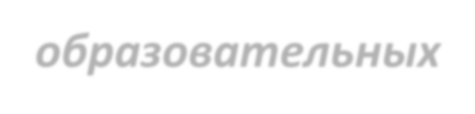 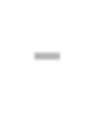 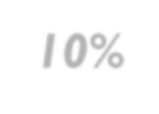 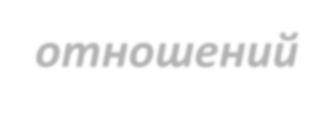 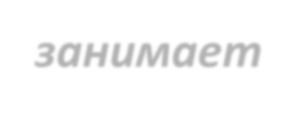 Обязательная часть представлена:
Федеральной   образовательной   программой   дошкольного
образования (ФОП ДО) – утверждена Приказом Министерства просвещения Российской федерации №1028 от 25 ноября 2022г.
Реализуется педагогическими работниками ДОО во всех помещениях и на территории детского сада, со всеми детьми ДОО.
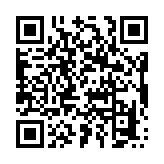 Вариативная часть:
Парциальная программа 
«Ладушки»
дополняет содержание образовательной области
«Художественно-эстетическое развитие»
Реализуется музыкальным руководителем ДОО  в форме занятия, со всеми детьми
ПЛАНИРУЕМЫЕ РЕЗУЛЬТАТЫ ОСВОЕНИЯ ПРОГРАММЫ
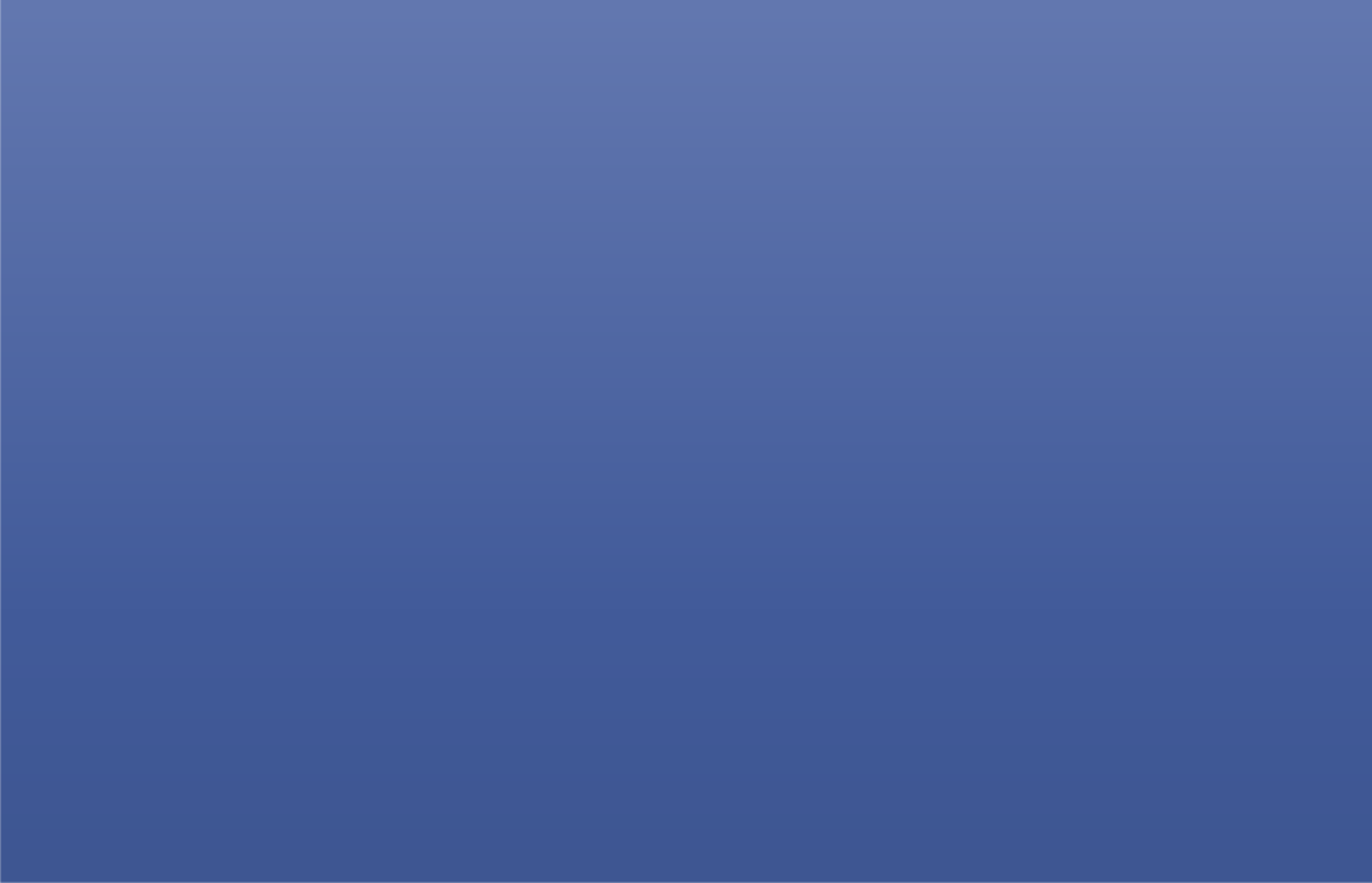 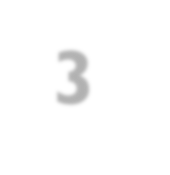 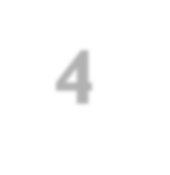 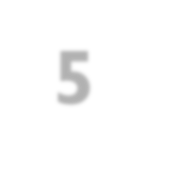 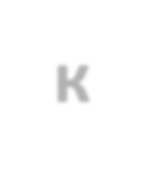 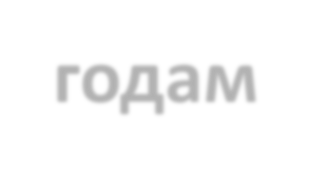 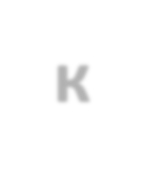 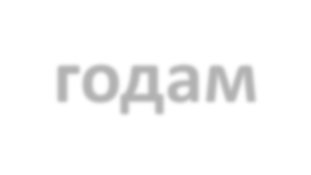 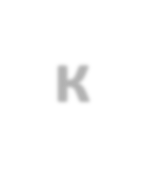 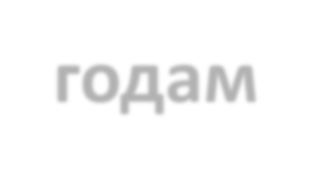 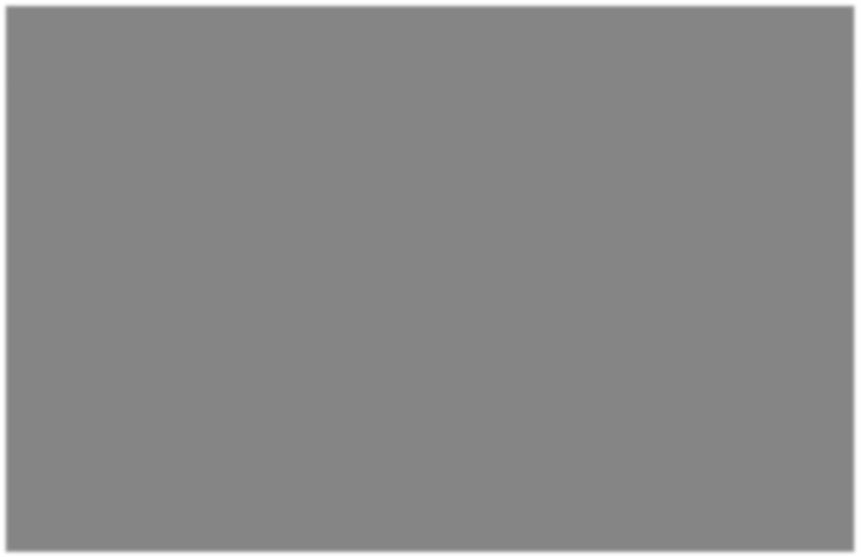 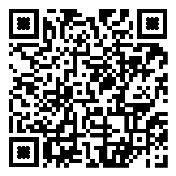 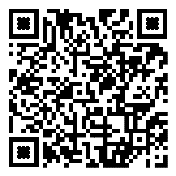 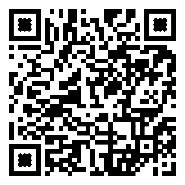 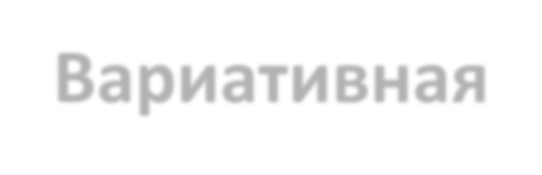 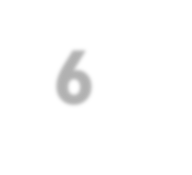 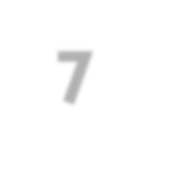 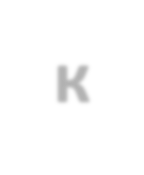 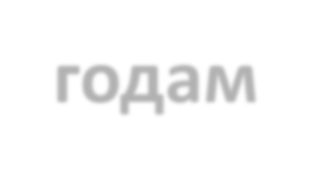 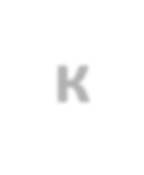 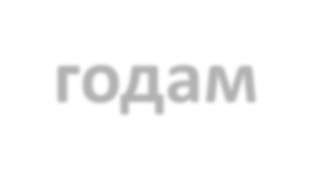 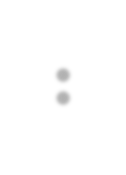 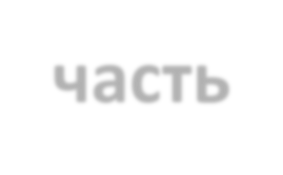 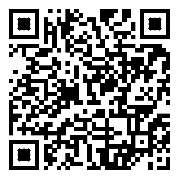 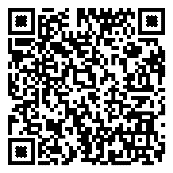 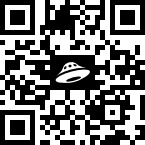 ОБРАЗОВАТЕЛЬНЫЕ ОБЛАСТИ, ОБЕСПЕЧИВАЮЩИЕ РАЗНОСТОРОННЕЕ  РАЗВИТИЕ  ДЕТЕЙ В СООТВЕТСТВИИСО СТАНДАРТОМ ДОШКОЛЬНОГО ОБРАЗОВАНИЯ:
Содержание образовательной области«Физическое развитие»
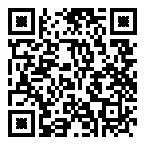 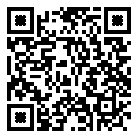 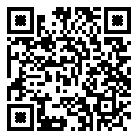 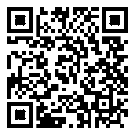 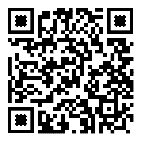 Содержание образовательной области:«Социально-коммуникативное развитие»
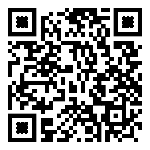 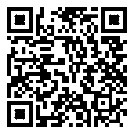 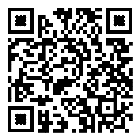 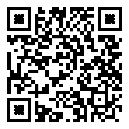 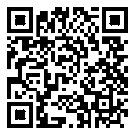 Содержание образовательной области«Речевое развитие»
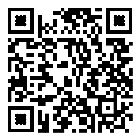 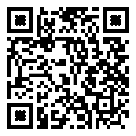 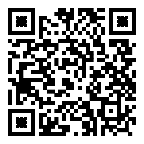 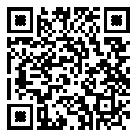 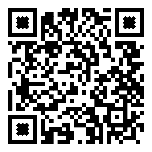 Содержание образовательной области«Познавательное развитие»
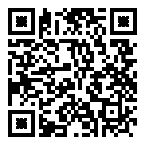 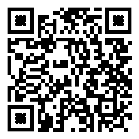 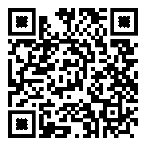 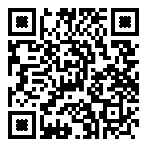 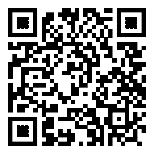 Рабочая программа воспитания:
Цель:
1.Инвариантная (базовая):
Личностное развитие каждого ребёнка с учётом его индивидуальности и
создание условий для позитивной социализации детей на основе традиционных ценностей российского общества.
2. Вариативная (определённая ДОО):
Воспитание у ребенка ответственного отношения к месту своего проживания, формирование потребности поддерживать в чистоте территорию ДОО и прилегающую к ней  территорию.
Взаимодействие с семьями обучающихся:
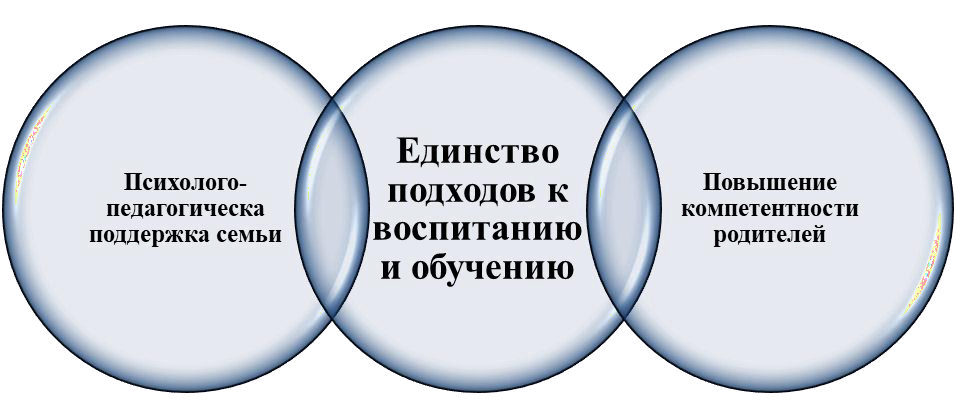 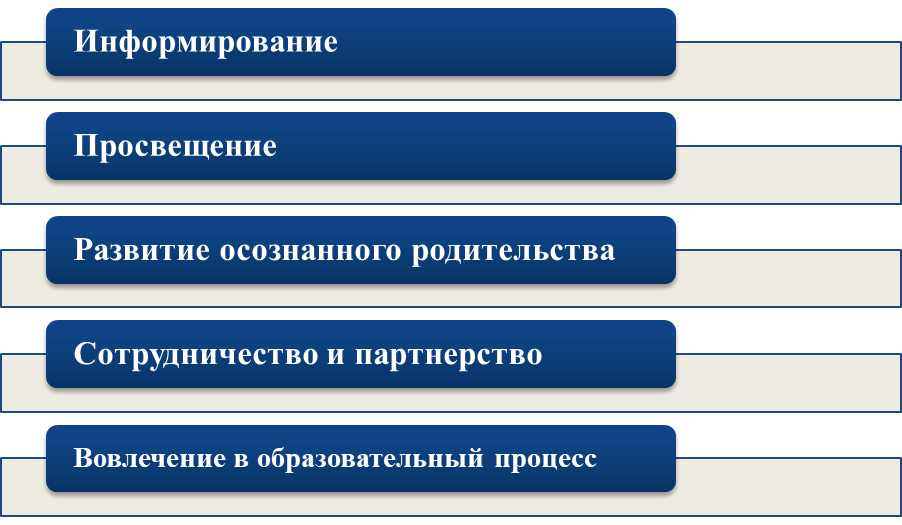 Задачи взаимодействия с родителями:
Направления взаимодействия:
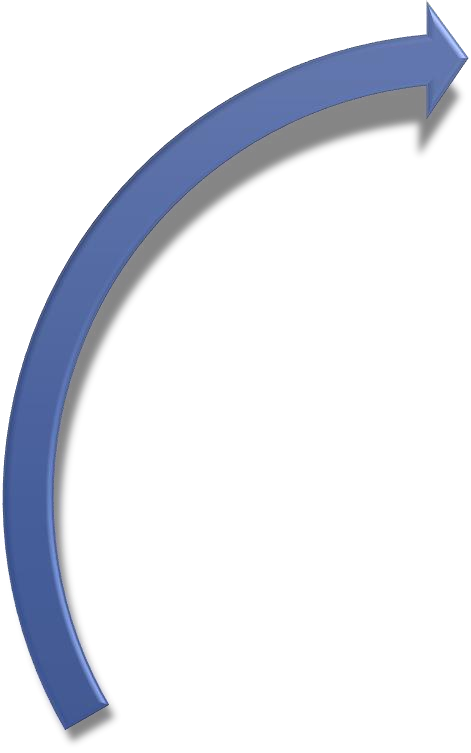 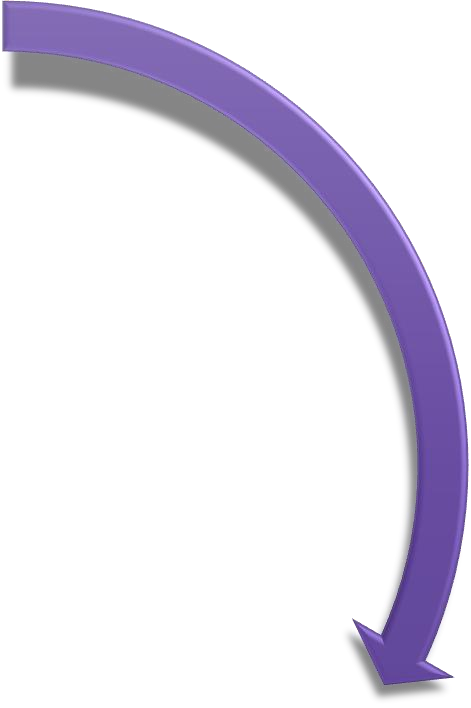 Диагностика
Просвещение
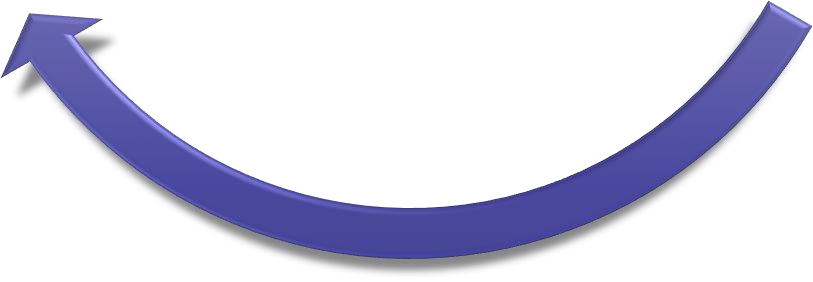 Консультирование